Множественное число существительных
Правила образования, употребление  и исключения
Неисчисляемые существительные
Эти существительные нельзя посчитать.
У них  нет  множественного числа.
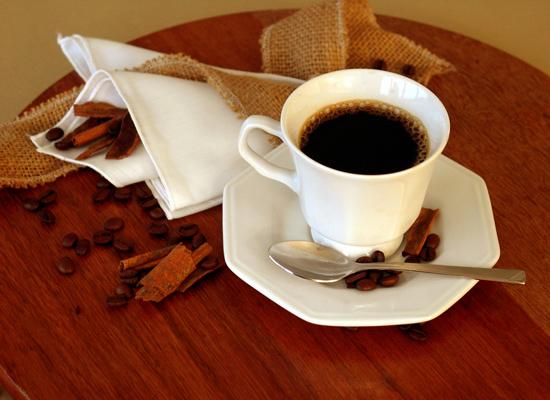 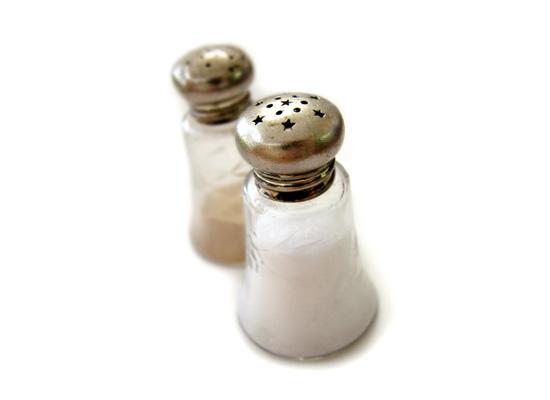 Coffee
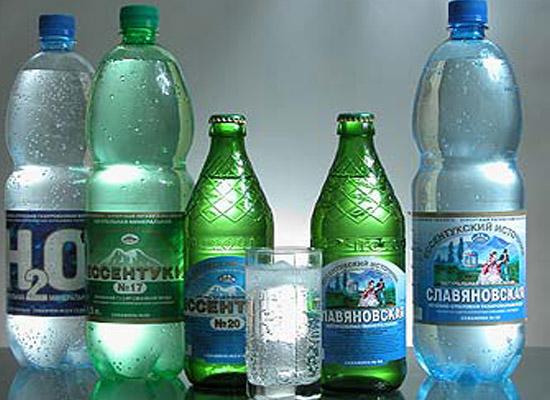 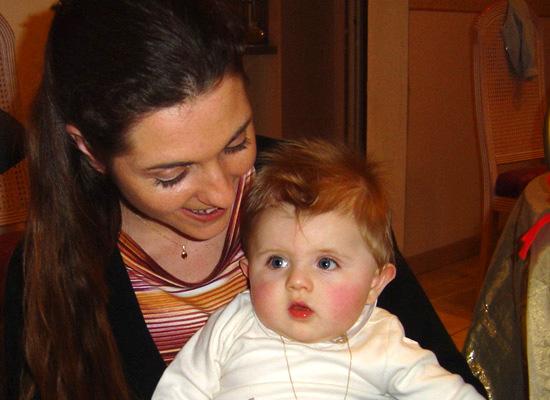 Salt
Love
Water
Исчисляемые существительные
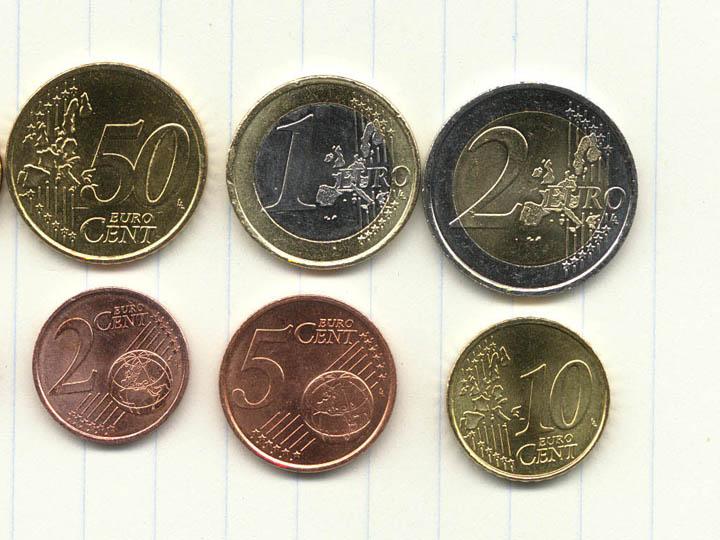 Эти существительные посчитать можно.
У них  есть  множественное число.
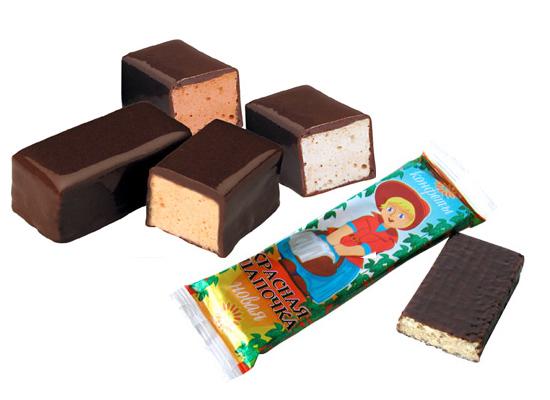 Coins
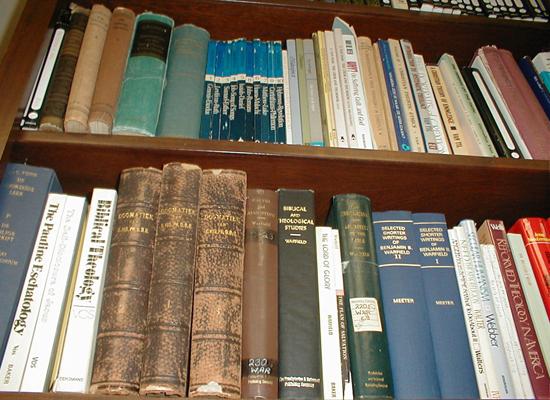 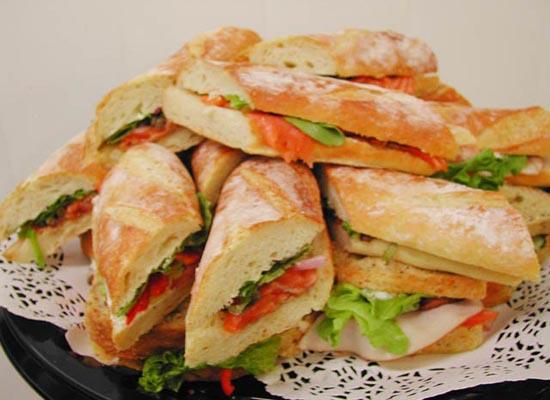 Sweets
Sandwiches
Books
+
Для образования     множественного числа существительных   прибавляем
-S
+
-es
Если слово оканчивается на шипящие  -s,  -ss,  -ch,  - tch,  - sh,  - x
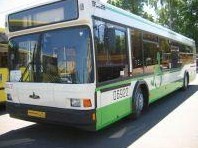 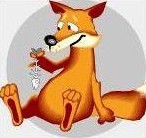 bus  -  buses
fox  -  foxes
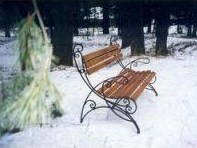 bench  -  benches
+
-es
Если слово оканчивается на      -о
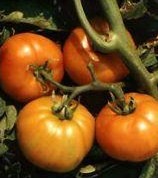 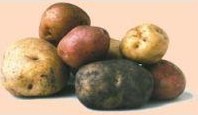 Potato  -  potatoes
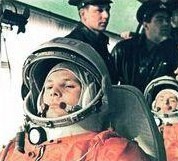 tomato  -  tomatoes
hero  -  heroes
**  но
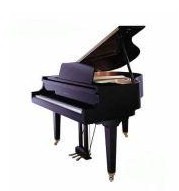 piano  -  pianos
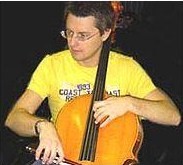 photo  -  photos
solo  -  solos
Если слово оканчивается на   букву                 -y  после   гласной
y
i
+
-es
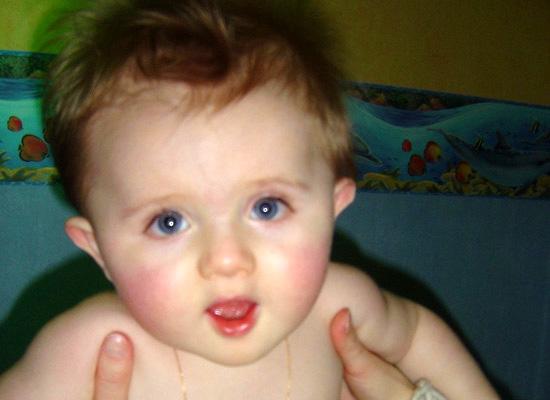 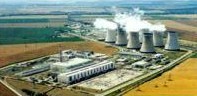 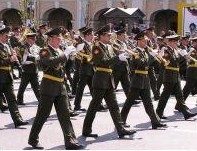 factory - factories
baby - babies
army  -  armies
**  но
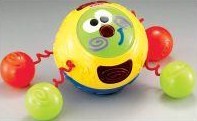 toy  -  toys
boy  -  boys
Если слово оканчивается на   буквы                 -f   ,    -fe
f
v
+
-es
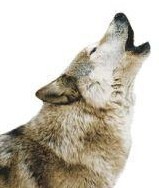 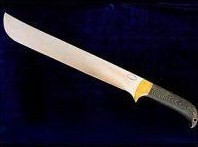 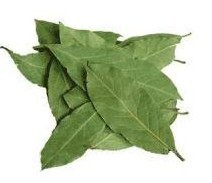 wolf - wolves
knife - knives
leaf  -  leaves
**  но
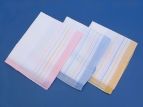 handkerchief  -  handkerchiefs
roof  -  roofs
***исключения***
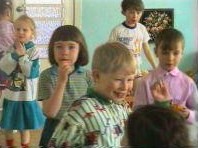 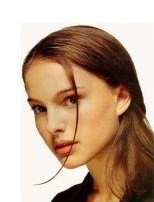 man  -  men
child  -  children
woman  -  women
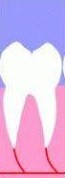 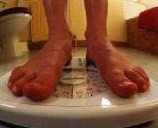 foot  -  feet
tooth  -  teeth
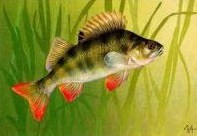 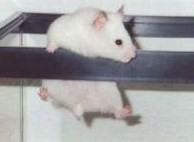 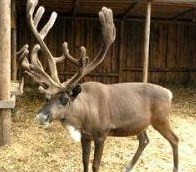 fish  -  fish
mouse -  mice
deer  -  deer
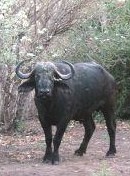 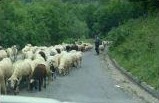 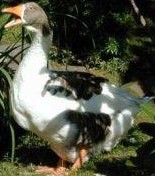 ox  -  oxen
sheep -  sheep
goose  -  geese